Пути преодоления предметных дефицитов по информатике в 2021-2022 учебном году
Филиппов Владимир Ильич, 
старший преподаватель кафедры 
общеобразовательных дисциплин
ГБОУ ВО МО АСОУ
Расписание вебинаров по вопросам подготовки к ГИА-2021 по информатике и ИКТ
18 сентября 2020 г.
17 ноября 2020 г.
16 декабря 2020 г.
17 февраля 2021 г.
17 марта 2021 г.
13 апреля 2021 г.
19 мая 2021 г.
Вопросы, рассматриваемые в ходе вебинара
Топ дефицитов по итогам проведения ГИА в 2020 году. (Филиппов В.И., старший преподаватель кафедры общеобразовательных дисциплин);
Обзор сред программирования, используемых при организации внеурочной деятельности по программированию в основной школе. (Филиппов В.И., старший преподаватель кафедры общеобразовательных дисциплин);
Обзор сред программирования, используемых при организации внеурочной деятельности по программированию в основной школе. (Филиппов В.И., старший преподаватель кафедры общеобразовательных дисциплин);
Опыт реализации программ по раннему обучению программирования в системе дополнительного образования (Филиппов В.И., старший преподаватель кафедры общеобразовательных дисциплин);
Пропедевтика программирования в 5-7-ых классах. Из опыта работы МОУ «Лицей №4 г. Дмитрова» (Щецова О.В., учитель информатики МОУ «Лицей №4 г.Дмитрова»);
Опыт реализации курса «Первые шаги в программировании» в 8-9-ых классах. Из опыта работы МБОУ «Гимназия г. Раменское» (Дворкина Н.Ф., учитель информатики МБОУ «Гимназия г. Раменское»);
01
Топ дефицитов по итогам проведения ГИА в 2020 году.
ТОП ДЕФИЦИТОВ
• Знание технологии обработки графической информации. 
• Знания о методах измерения количества информации. 
• Умение исполнять рекурсивные алгоритмы. 
• Знание позиционных систем счисления. 
• Анализ алгоритма, содержащего вспомогательные алгоритмы, цикл и ветвление. 
• Умение строить и преобразовывать логические выражения. 
• Умение обрабатывать данные в редакторах электронных таблиц. 
• Умения, связанные с разработкой алгоритмов и последующей реализацией на алгоритмических языках.
Организация внеурочной деятельности обучающихся в основной школе по алгоритмизации и программированию
02
Структура модульного курса по раннему изучению программирования
Структура модуля курса
Схема организации занятия по изучению возможностей языков программирования
03
Обзор сред программирования, используемых при организации внеурочной деятельности по программированию в основной школе
https://blockly-games.appspot.com/
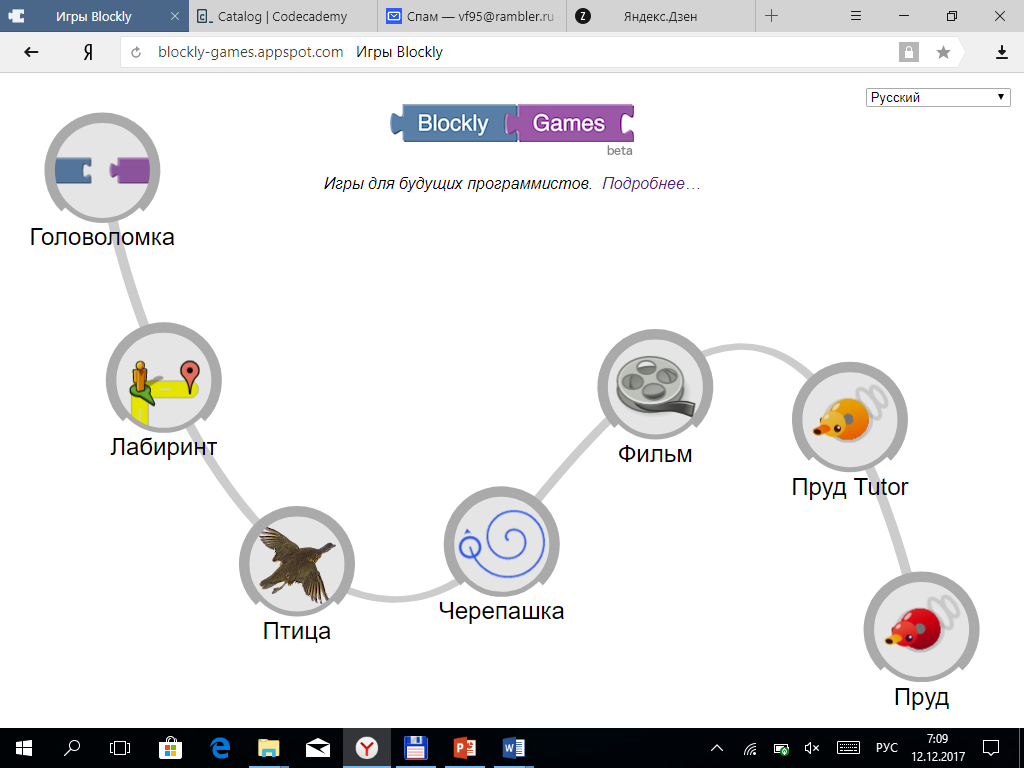 Studio.code.org
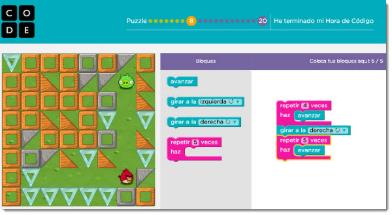 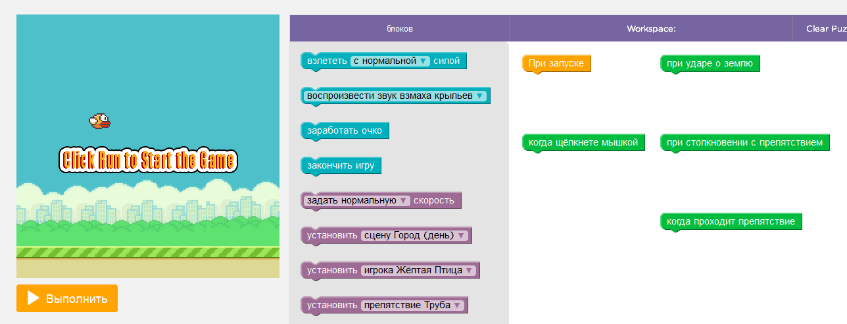 [Speaker Notes: Для первого знакомства с процессом создания игр и основными алгоритмическими конструкциями идеально подойдет данная среда программирования. 
Может быть рекомендована на начальном этапе обучения программирования. Имеет мультиязычный интерфейс, включая русский язык. 
В стартовом пакете, который сейчас русифицирован, есть несколько приложений, например, "Лабиринт" - для обучения азам управляющих конструкций, графическая "Черепашка" и т. д. Важная особенность графической среды: освобождение от заботы о синтаксисе, что позволяет начинающему программисту сосредоточится на логике программы.
Блокли - бесплатное и открытое программное обеспечение, доступное по интернету и не требует установки на компьютер. Также Блокли приспособлен для работы на планшетных  компьютерах и смартфонах.
В Блокли существует возможность зарегистрироваться учителем или учеником. Учитель может отслеживать степень прохождения учащимися курса.
Построен вариант учебного курса на базе Блокли (20 этапов с заданиями на все алгоритмические конструкции), с помощью которого можно вести занятия с детьми. Также есть возможность изучения отдельных модулей:
«Программирование с Анной и Эльзой» содержат 20 головоломок, решая которые ученик знакомится с формальным исполнением алгоритмов и основными алгоритмическими конструкциями.
«Порхающий код» и «Лаборатория игр» содержат по 10 уровней. Проходя первые восемь  уровней учащиеся знакомятся с процессом создания игр, на 9 и 10 уровнях создают собственную игру сначала по предложенному а затем и по собственному сценарию. Созданная игра будет доступна всем желающим через сеть Интернет. 
После прохождения курсов можно получить именной сертификат.]
Scratch
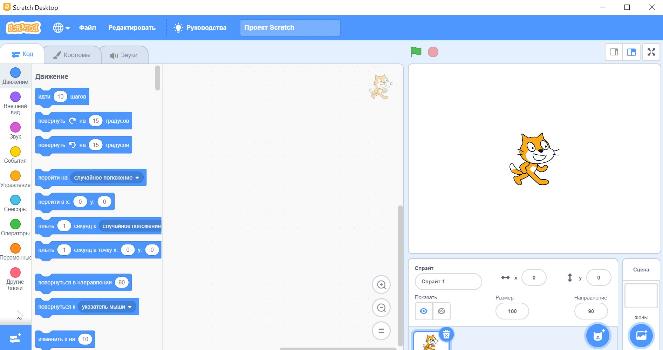 [Speaker Notes: Scratch — объектно-ориентированный язык с возможностью   создавать   многопоточные   программы.   С практической точки зрения это простой в изучении, красивый, мощный  инструмент,  который  не  требует  двухмесячного изучения, прежде чем появится возможность написать программу.  Писать можно сразу, через десять минут знакомства с основами. Причѐм в отличие от Бейсика, на котором начать писать тоже очень легко, Scratch не поощряет плохого стиля программирования.   Напротив,   «правильные»   программы   на Scratch писать проще, чем «неправильные». Графика, анимация, музыка, видеоэффекты, и в то же время классическое событийно управляемое объектно-ориентированное и параллельное программирование – вот неполный перечень возможностей данного языка. 
Как показывает опыт применения, учащиеся после первых двух уроков могут приступить к разработке собственной компьютерной игры.
В помощь учителю при разработке занятий большой выбор методических материалов, размещенных в сети Интернет. Также предусмотрена публикация готовых проектов на официальном сайте программы.

Наиболее известная среда программирования. Помимо всего прочего позволяет создавать игры с различными сюжетами. Доступно много книг и пособий, в которых есть подробные описания игр. Также  можно познакомиться с проектами, реализованными участниками сообщества Scratch.]
www.scratch.mit.edu
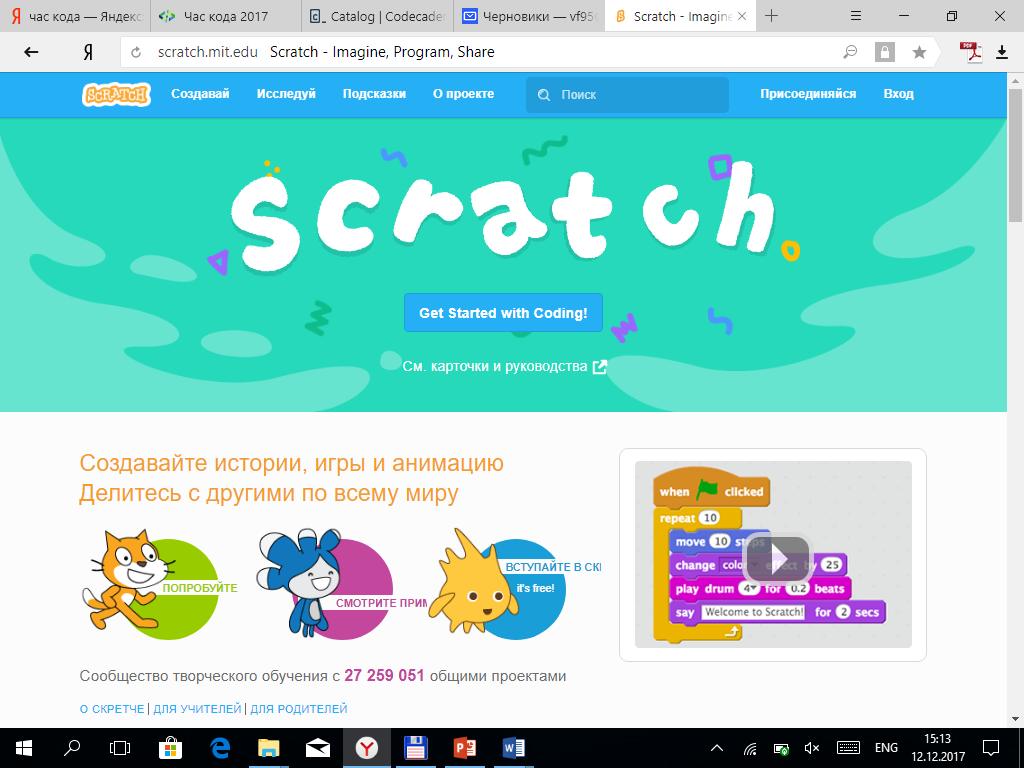 Blocly.ru
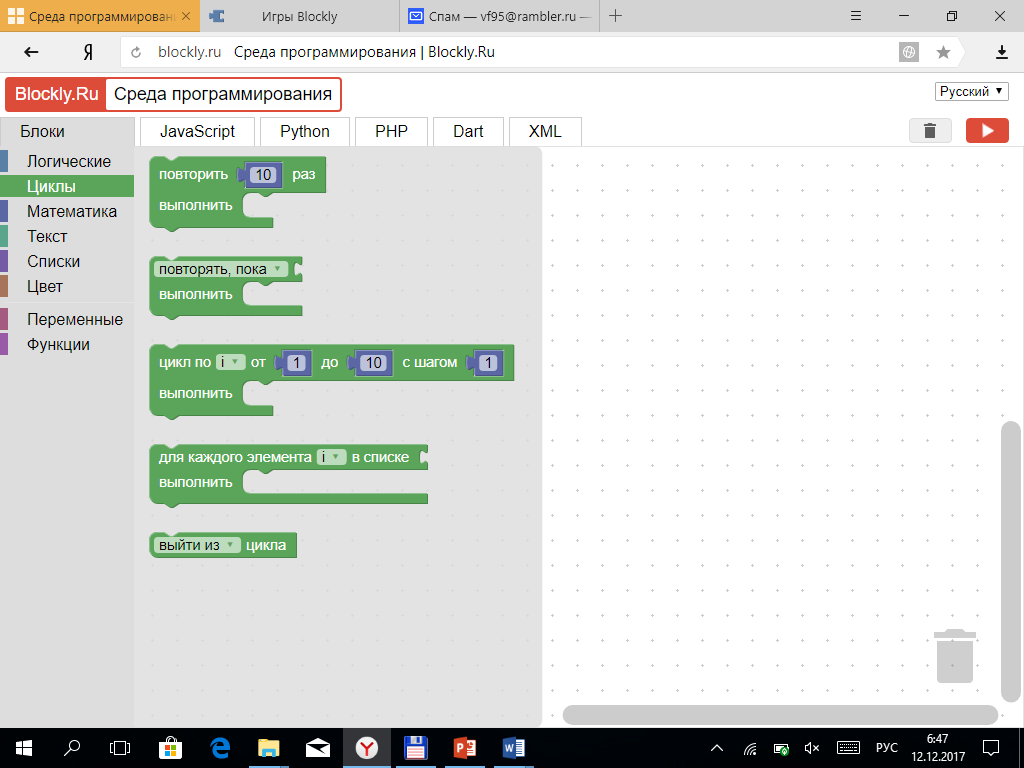 App Inventor 2
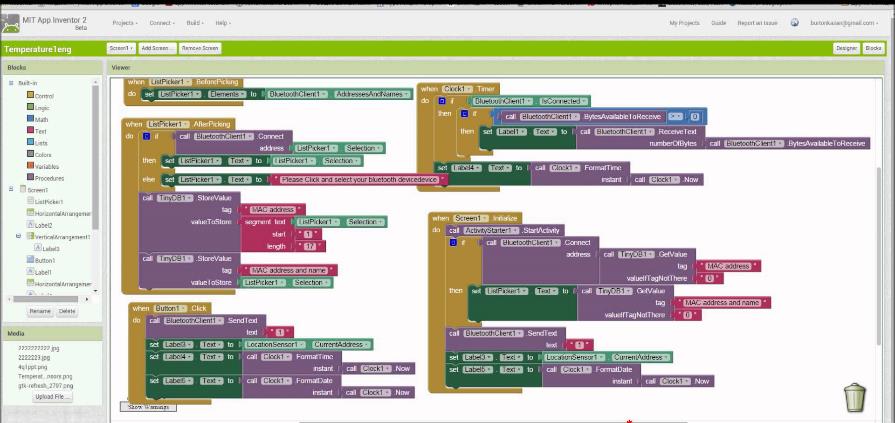 [Speaker Notes: Это среда визуальной разработки, позволяющая легко создать приложение для android устройств даже не обладая знаниями в области программирования.Работает эта среда разработки прямо из браузера. Скачивать и устанавливать ничего не нужно. Полученный результат можно просматривать на android-устройстве. Готовые приложения можно размещать в Play Market. App Inventor 2 поддерживает русский язык.Сразу, при старте, появляется возможность создать свое уникальное приложение или игру на смартфон.В онлайн редакторе MIT App Inventor 2 приложения строятся на базе стандартных компонентов, которые являются основным элементом разработки Android-приложений.]
Construct
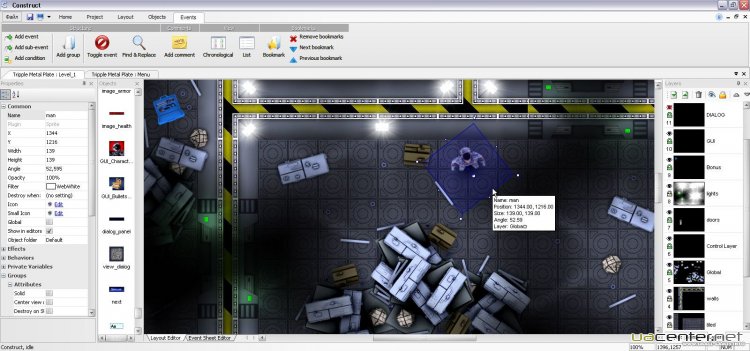 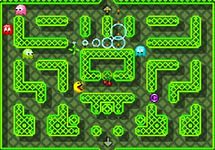 [Speaker Notes: Для модуля «Создаем игру в конструкторе игр» можно выбрать один из инструментов, рассмотренных далее. Отмечу, что все игры имеют русский интерфейс и доступные системные требования. 
Этот конструктор 2D игр имеет открытий исходный код, и, следовательно, его можно абсолютно бесплатно использовать для разработки игр для Windows. Construct основан на системе событий и не требует программирования. Игры в нем собираются путем расстановки игровых объектов в визуальном редакторе уровня. Редактор событий показывает список действий, которые должны происходить при взаимодействии игровых объектов или выполнении определенных условий в игре.
Construct имеет обширный набор инструментов, в том числе и несколько дополнительных встроенных функций, которые каждый дизайнер 2D игр найдет неоценимыми помощниками в экономии времени. Эти улучшения включают в себя:
Встроенные реалистичные физические поведения.
Система костной анимации.
Возможность добавления сценариев Python, чтобы расширить поведение объекта.
Расширяемая система плагинов для разработки дополнительных инструментов и предустановленных поведений.
Продвинутые эффекты визуализации с аппаратным ускорением, включая более 50 пиксельных шейдеров.
Однако, даже новичок в мире геймдизайна может легко научиться создавать сложные 2D игры в очень сжатые сроки, используя основные функции редактора уровня и событий Construct.
Как программа для создания игр без программирования, Construct предлагает большую функциональность, чем Game Maker. Объекты и поведения в Construct запрограммированы и очень мощные. Однако, Game Maker преодолевает ограничения, имеющиеся в Construct, позволяя разработчику игры использовать программирование, если требуется.
Construct способен создавать полноценные, сложные видеоигры с потрясающими шейдерными эффектами и имитацией физики в режиме реального времени.
Construct – бесплатная программа с открытым исходным кодом. Это значит, что Construct предлагает новичкам или любителям открытый доступ в мир дизайна видеоигр, с легким обучением. 
На официальном сайте программы есть примеры созданных в данной программе игр и методические материалы для организации занятий.
Construct позволяет создавать профессиональную двухмерную игру по своему сюжету.]
Game Editor
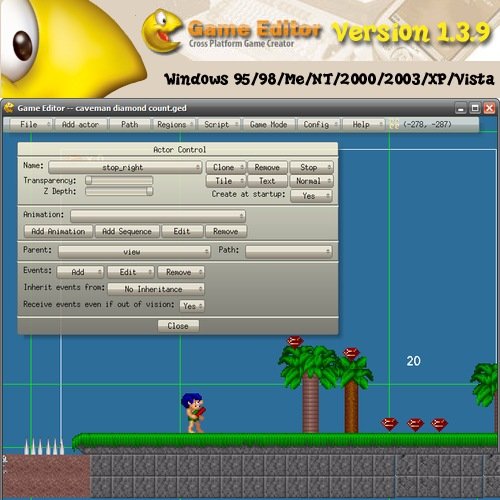 [Speaker Notes: Один из самых известных конструкторов игр. Создание игры в Game Maker не требует предварительного знакомства с каким либо из языков программирования. Интерфейс Game maker объединяет в себе редакторы спрайтов, объектов, комнат, скриптов, а также тайм-лайнов (последовательностей действий с привязкой по времени) и путей (маршрутов) движения.
 
Игра в Game maker строится как набор игровых объектов. За их внешний вид отвечают спрайты, а поведение задаётся путём описания реакций на события. Для этого можно использовать графическое представление программ (близкое к блок-схемам) в виде последовательности иконок-действий. Программирование с помощью действий происходит в режиме drag-n-drop. Например, для того чтобы начать условный оператор, нужно перетащить на панель действий восьмиугольник с иконкой, обозначающей тип проверки, а затем, возможно, ввести какие-либо значения в появившуюся форму. Для более продвинутых пользователей имеется скриптовый язык GML похожий на JavaScript, имеется возможность создания собственных библиотек действий, используя Library Maker
К достоинствам программы следует отнести:
кроссплатформенность;
бесплатность базовой версии;
наличие собственного упрощенного языка программирования Game Maker Language (GML);
интеграцию со Steam;
поддержку множества интернет-площадок «из коробки» (Developer Services Portal).
Вместе с тем отмечаются следующие недостатки: конструктор плохо оптимизирован для больших игр (эту проблему может частично решить YoYo Compiler); неудобная работа с 3D-объектами, язык GML  имеет ряд заметных недостатков. 
Game Editor имеет возможность разработки игр для мобильных устройств]
Unity3D
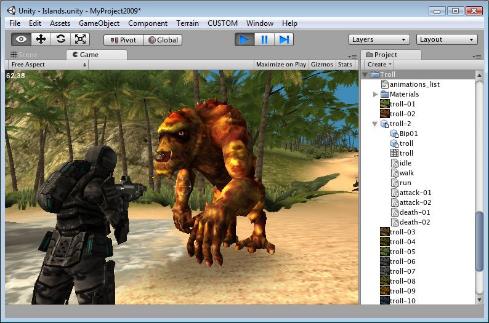 Создайте трехмерных персонажей и придумайте сюжет!
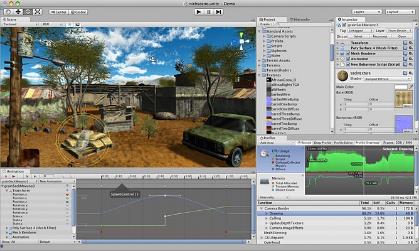 [Speaker Notes: Инструмент для разработки двух- и трёхмерных приложений и игр, работающий под операционными системами Windows и OS X. Созданные с помощью Unity приложения работают под операционными системами Windows, OS X, Windows Phone, Android, Apple iOS, Linuх, а также на игровых приставках Wii, PlayStation 3, PlayStation 4, Xbox 360, Xbox One. Есть возможность создавать приложения для запуска в браузерах с помощью специального подключаемого модуля Unity (Unity Web Player), а также с помощью реализации технологии WebGL. Ранее была экспериментальная поддержка реализации проектов в рамках модуля Adobe Flash Player, но позже команда разработчиков Unity приняла сложное решение по отказу от этого.
Приложения, созданные с помощью Unity, поддерживают DirectX и OpenGL. Активно движок используется как крупными разработчиками (Blizzard, EA, Ubisoft), так и девелоперами Indie-игр (например, ремейк Мор. Утопия (Pathologic), Kerbal Space Program, Slender: The Eight Pages, Slender: The Arrival, Surgeon Simulator 2013 и т. п.) в силу наличия бесплатной версии, удобного интерфейса и простоты работы с движком.]
Codu Game Lab
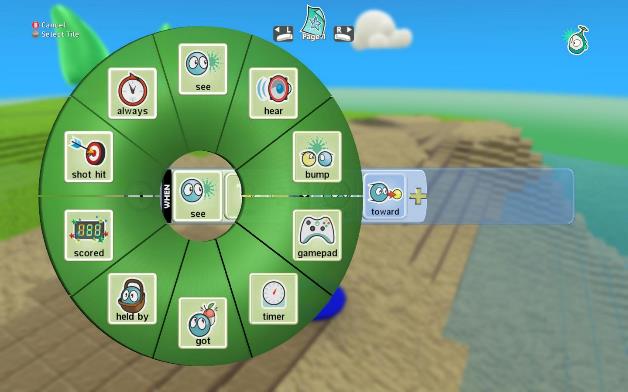 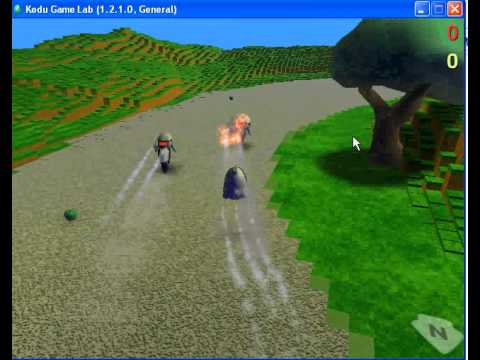 [Speaker Notes: Kodu - это визуальный язык программирования от компании Microsoft, который был разработан специально для создания простых игр, не имея навыков разработки программ, а также для знакомства с основами объектно-ориентированного программирования и алгоритмизации.
В Kodu вы можете создавать визуальные сцены и игровые миры, добавлять объекты и 3D-модели, а затем настраивать их поведение и взаимодействие, управлять ими с клавиатуры или геймпада. В вашем арсенале имеются инструменты для добавления моделей, создания как окружающего ландшафта, так и активных зон, окно построения алгоритмов, а также большое количество примеров и обучающих материалов.
В программе два режима работы: редактирование и проигрывание сцены. В первом режиме можно менять игровой мир, добавлять элементы, программировать поведение объектов. В нем отображается панель инструментов для работы с игровой зоной, при выборе инструмента в правой части экрана отобразится набор опций, которые можно использовать, нажимая соответствующие клавиши. Во втором режиме в созданном мире можно играть.
Настройка поведения объектов происходит в окне программирования, здесь есть знакомые программистам конструкции if...then, else и другие, а также меню настройки всевозможных параметров. Весь «код» выглядит как визуальные блоки, которые можно перемещать, связывать между собой и менять последовательность. В Kodu, в отличие от серьёзных сред разработки все очень упрощено, тем не менее, в нем присутствуют все особенности объектно-ориентированного программирования. Разобравшись с программой, и посмотрев пару-тройку обучающих видео можно без особых усилий делать игры вроде трёхмерного Пакмана.]
Python 3.x
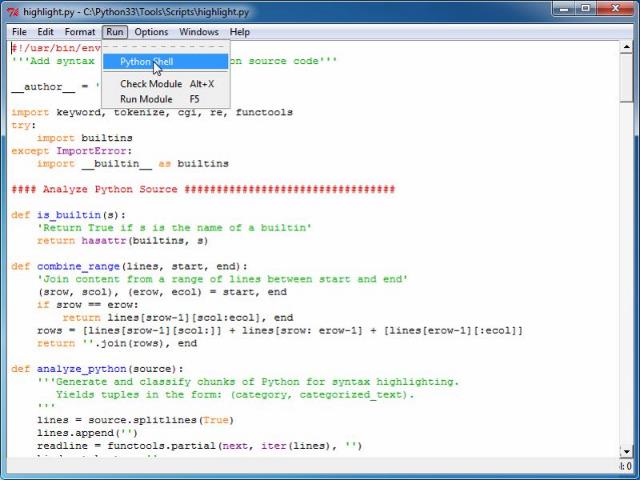 [Speaker Notes: Python — современный язык программирования, работающий на всех распространенных операционных системах для настольных компьютеров. Язык программирования Питон разрабатывается чуть более 20 лет. В настоящее время активно используется две версии языка — более старая версия 2 и современная версия. Версия 2 более не развивается, но до сих пор еще используется, поскольку очень много программного обеспечения и библиотек разработано именно для версии 2. Между версиями есть существенная несовместимость, в том числе в синтаксисе команд ввода-вывода.
Python — современный универсальный интерпретируемый язык программирования. Его достоинства:
Кроссплатформенность и бесплатность.
Простой синтаксис и богатые возможности позволяют записывать программы очень кратко, но в то же время понятно.
По простоте освоения язык сравним с бейсиком, но куда более богат возможностями и значительно более современен.
Богатая стандартная библиотека, возможность разработки промышленных приложений (для работы с сетью, GUI, базами данных и т.д.)
Большинство школьных олимпиад по информатике поддерживают язык Python. C 2015 года в текстах задач ЕГЭ примеры приводятся также и на языке Python.]
Использование сервисов с автоматической проверкой программ
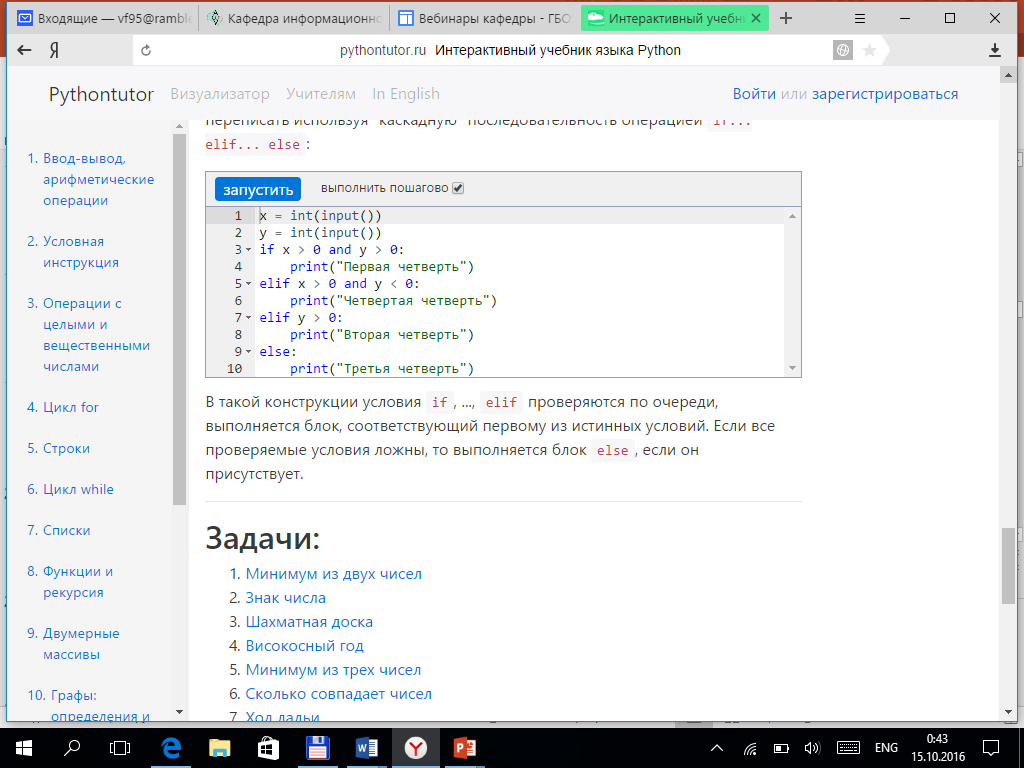 http://pythontutor.ru/
Опыт реализации программ по раннему обучению программирования в системе дополнительного образования
04
Программируем и играем
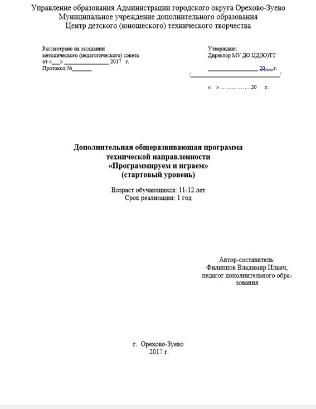 Разработка игровых приложений
Сценарии игр с различной степенью детализации
Разработка игр по мотивам известных игр («Марио», «Ну, Погоди!», «Морской бой», «Змейка»)
Разработка игр по собственным сюжетам
https://scratch.mit.edu/studios/5093104/
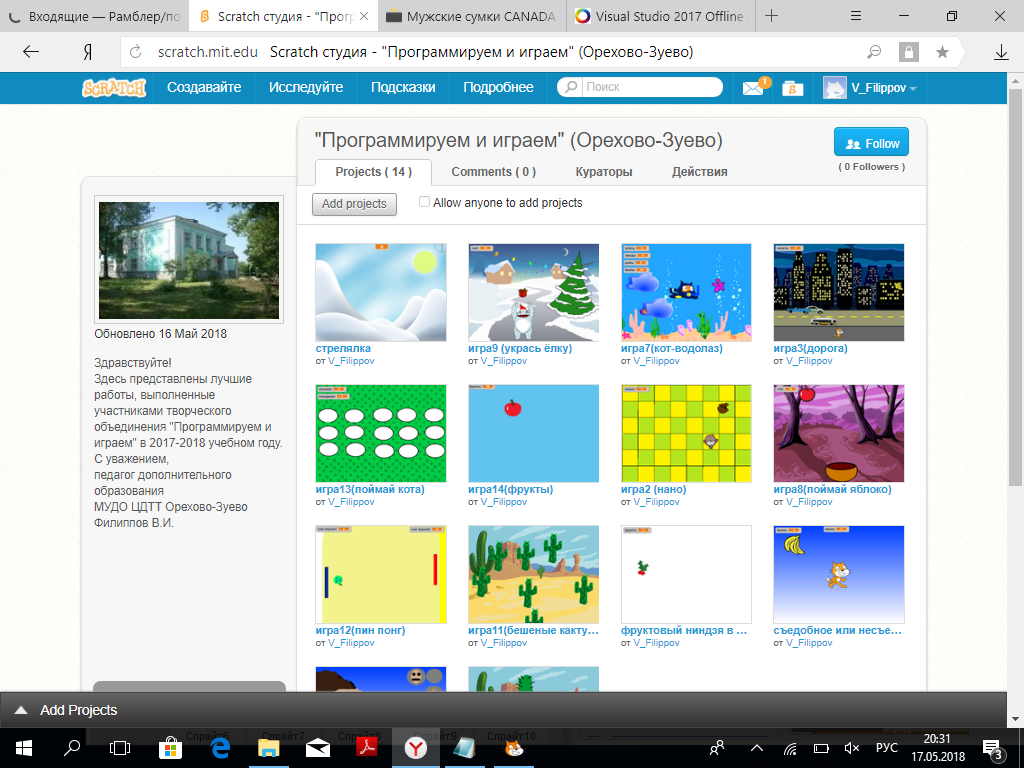 Юный программист
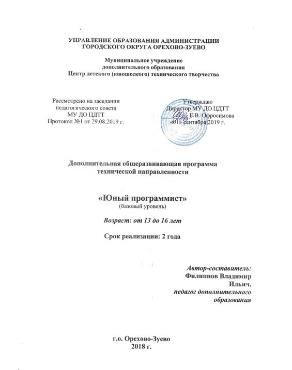 1 год обучения:
Pascal ABC.net
AppInventor 2
2 год обучения:
Python 3
HTML и JavaScript
Спасибо!